Content Delivery Network – State of the Art
Chris ShelleySolutions Engineer
Who am I?
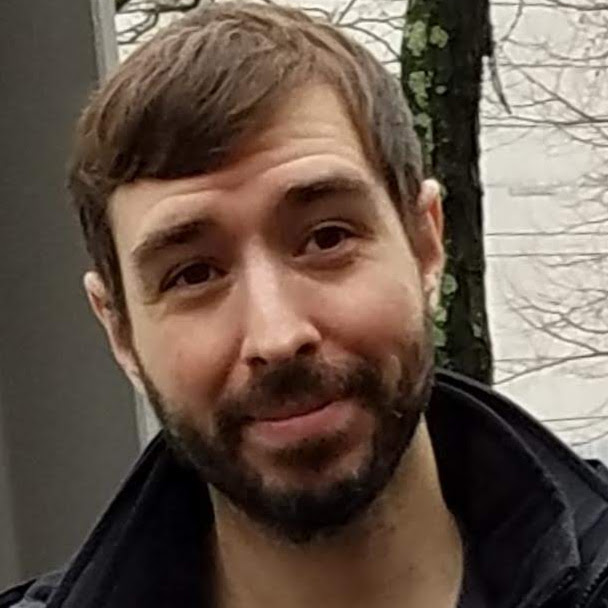 Chris Shelley
Currently a Solution Engineer specializing in SASE deployments for Public Sector (Federal and SLED) customers. 

Working with State, Local, and Federal government for 6 years. 3 years at Cloudflare and 3 years at Verisign prior to joining Cloudflare.
The Network Has Changed
When Networks Were Simple
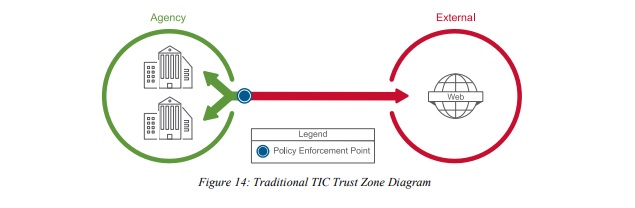 “Castle and Moat” Model
One point of entry and exit along the boundary
Policy enforcement at boundary with internal network segmentation
Only two zones of Trust -- either you’re inside the boundary or you aren’t
Networks More Complex Than Ever
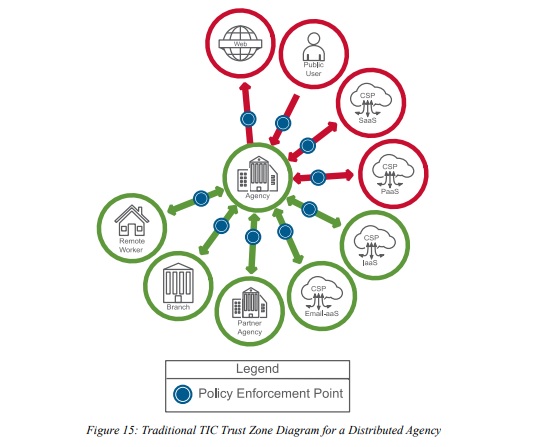 Hub and Spoke Model
Connectivity from every possible device, user, and appliance imaginable.
Massive Complexity, Scale, and Security Issues
A New Framework
S
Strengthen Security
Reduce Complexity and Costs
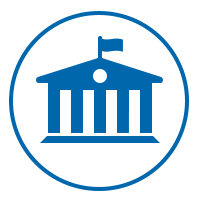 E
A
Enable Zero Trust
Increase Effectiveness and Resilience
S
SASE: The new CDN
What is SASE?
A secure access service edge (SASE) is a term coined by analyst firm Gartner. SASE was promoted for computer security in wide area networks (WANs) by delivering both as a cloud computing service directly to the source of connection (user, device, branch office, Internet of things (IoT) device, or edge computing location) rather than a data center. Security is based on digital identity, real-time context with company and regulatory compliance policies. A digital identity may be attached to anything from a person to a device, branch office, cloud service, application software, IoT system, or an edge computing location.[1]
[1]Wikipedia
SASE: A Convergence of Technologies
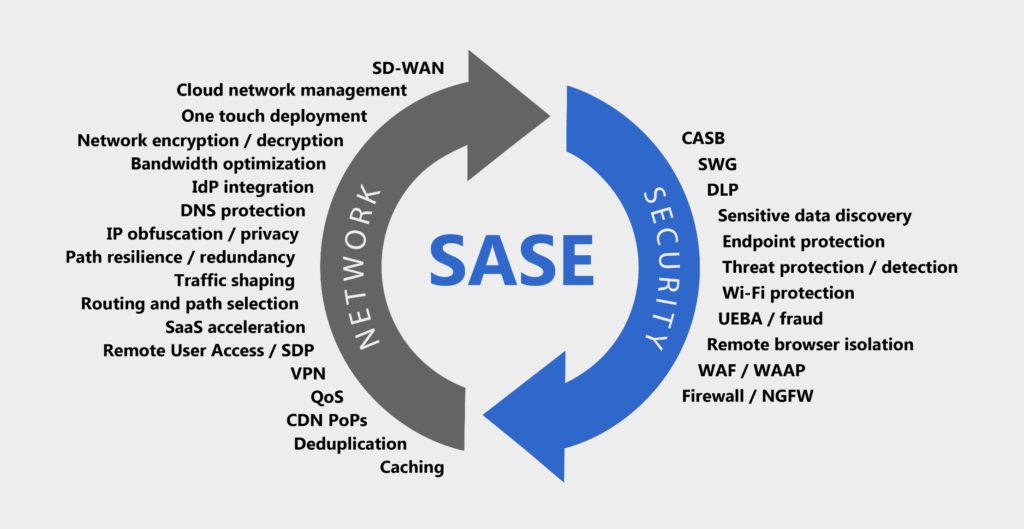 Cloudflare: Built Different
Leveraging Edge Intelligence from over 15M+ 
Internet Properties
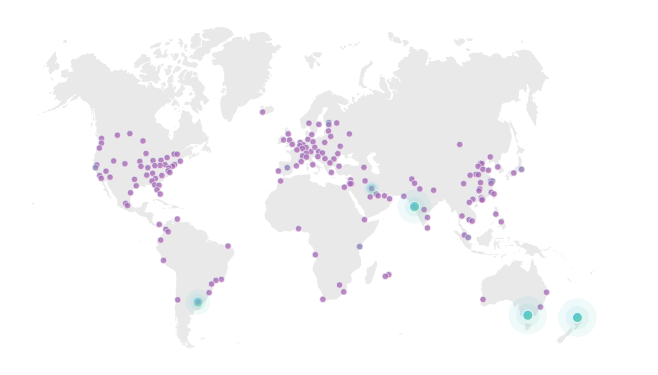 250 PoPs Growing to 300 by year end
10%+Global HTTP Internet requests
#1
connectivity to internet exchanges globally
95+ TbpsNetwork capacity
25M+Customers/Unique domains
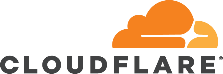 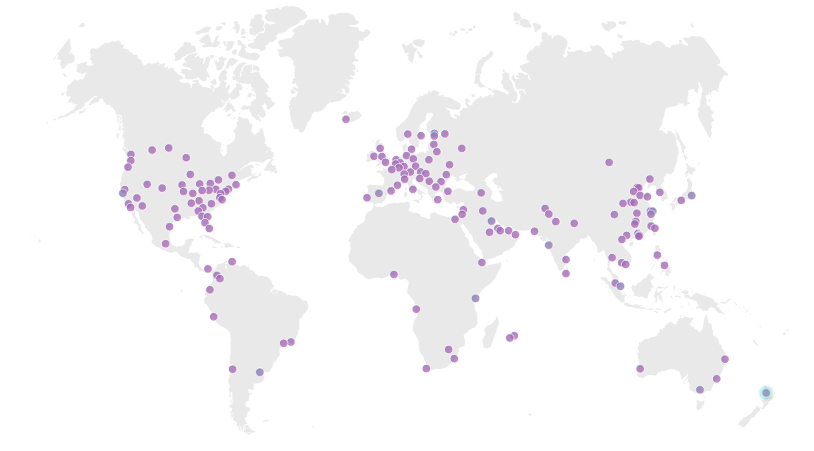 Cloudflare’s modern architecture enables efficient devops practices
Scalable global network with a modern, unified architecture across all datacenters
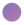 Integrated stack of security, performance and reliability services
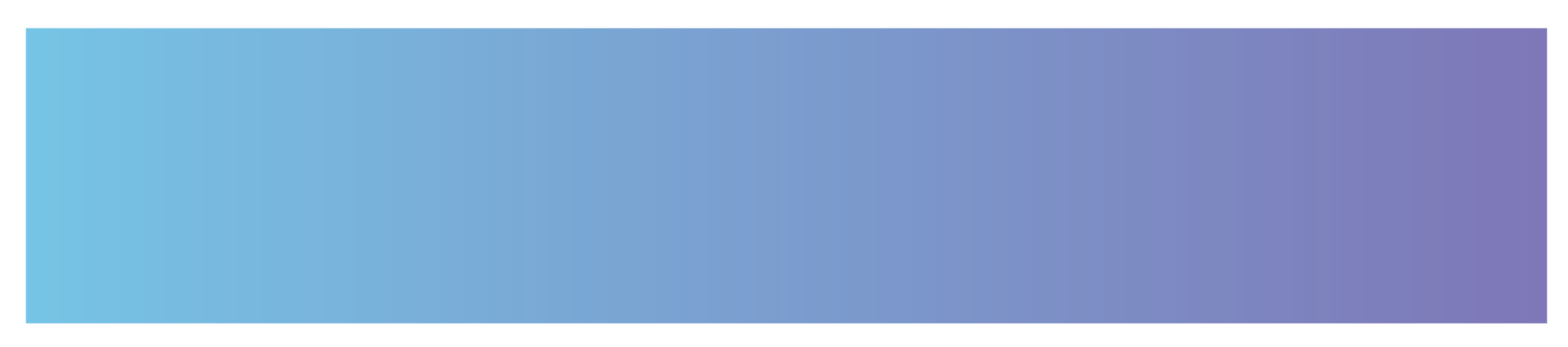 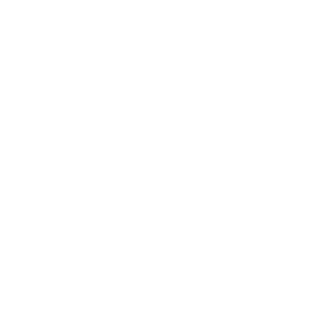 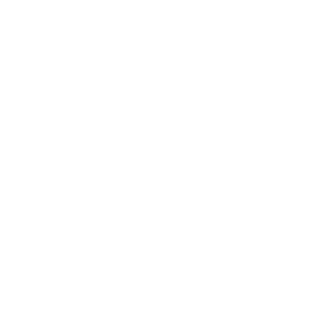 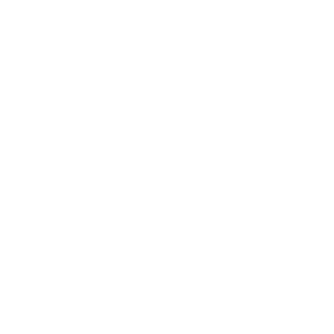 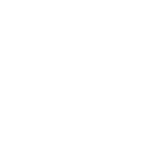 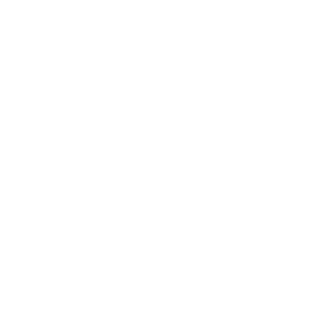 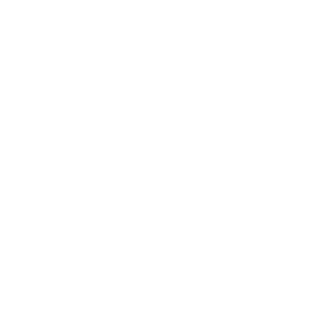 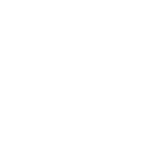 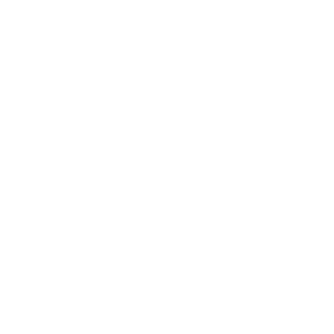 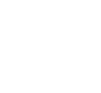 Smart Routing
Edge Compute
DNS & Load Balancing
WAF & Bots
Rate Limiting
TLS
DDoS
CDN
Firewall
Cloudflare Data Center
Rapid onboarding, easy configurations, 
fast propagation (within 5 seconds)
Load Balance Across Environments
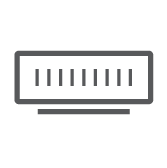 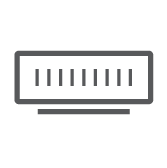 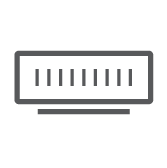 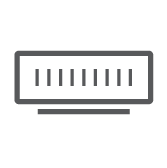 Origin Server
Public Cloud
Origin Server
On-Prem
Origin Server
On-Prem
Origin Server
Public Cloud
[Speaker Notes: Talk Track:
So let’s summarize here.
The three common problems we often see customers wanting to solve are:
Staying online during a DDoS attack
Keep sensitive data secure
Stop malicious bots
At the core to the solution is Cloudflare’s global network, which gives us a scale advantage in terms of resilience and intelligence. 
Within every data center, we run an integrated, easy-to-use stack of security, performance, and reliability services.
This means we can secure your site or application without compromising speed.  In fact, it will likely be faster than without Cloudflare.
Even though we have a robust stack of services, they can be easily configured and administered, either programmatically through APIs, or through different members of your team through multi-user, role-based access control.]
HTTP, DNS
Authoritative DNS
CDN 
Argo 
Load Balancing 
WAF
Bot Management 
Video Streaming
Different Layers
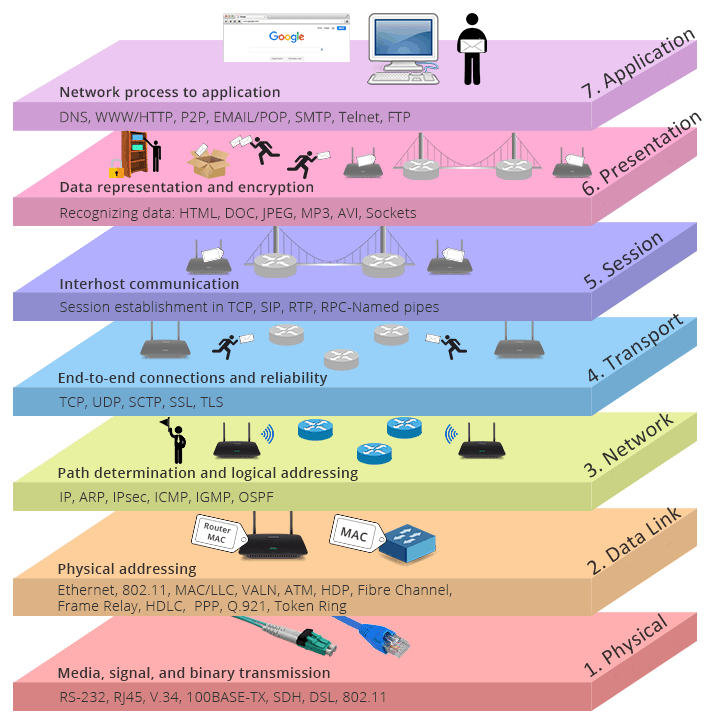 7
Application Layer
6
Presentation Layer
TCP/UDP 
Spectrum 
Argo
Load Balancing
5
Session Layer
Transport Layer
Network Layer
4
Transport Layer
3
Network Layer
IP, GRE, any packet/protocol
Magic Transit
2
Data Link Layer
1
Physical Layer
Physical interconnects with over 9,100 networks globally*
When speaking about DDoS:
Magic Transit 	→ DDoS protection for your Network
Everything else	→ DDoS protection for your Application
SERVICE PORTFOLIO
Cloudflare - Defining the Edge
Network Services
Zero Trust Services
Application Services
SWG
Bot Management
SSL/TLS
Web Application Firewall
ZTNA
Cloudflare One
WANaaS
FWaaS
Products & Services
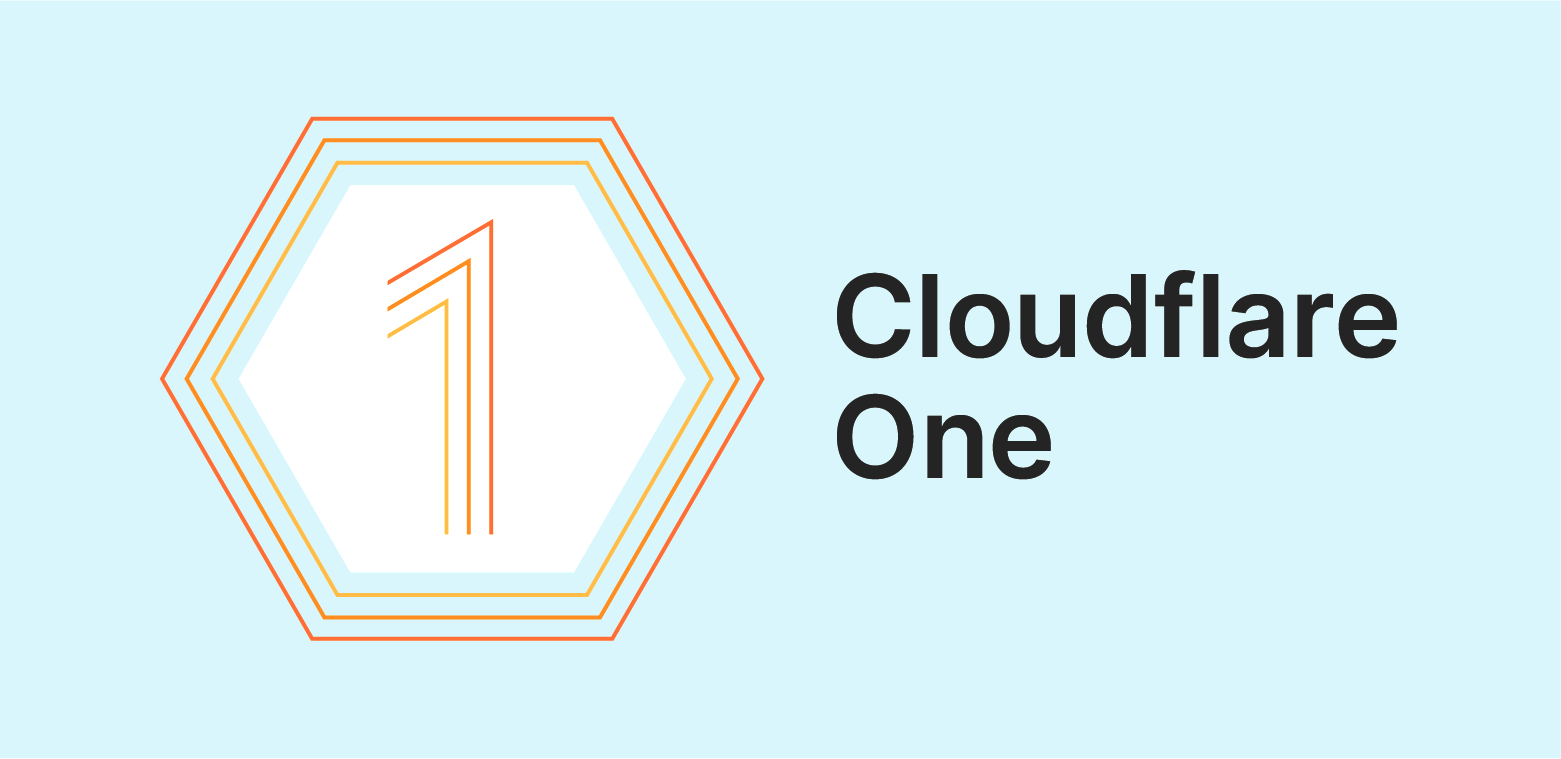 *IDS/IPS
L3 & L4 DDoS Protection
Layer 7 DDoS Protection CDN
Rate Limiting
Load Balancing
RBI
*DLP
Smart Routing
Network Interconnect
Logs and Analytics
Stream Delivery
DNS Services
Serverless Developer Platform
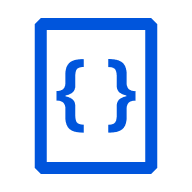 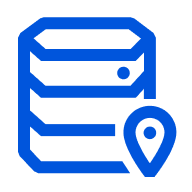 Workers
Workers KV
Durable Objects
Pages
Video Streaming
Cloudflare Platform
Cloudflare Network Infrastructure
~25 million Internet properties | 59 Tbps capacity | 200+ cities in 100 countries | 99% of population within 100ms
ISO/SOC/PCI/GDPR Compliance Certified | Support for latest web standards | China network
*Previewed, but not available yet
‹#›
[Speaker Notes: This is our new marketecture—how Cloudflare perceives the value and solutions we deliver to our customers. 
The core or heart and sole of our platform is our network, as previously discussed
On top of our network we build API first. Make that platform available to developers through APIs our serverless development platform which includes Workers, Workers KV, and most recently Pages.
On top of that platform we deliver 3 solutions to market: 
One squarely focused on protecting and accelerate web-based applications, 
The next providing Access and Zero Trust capabilities to Enterprise IT
And most recently our solutions to accelerate and protect at the Network Layer]
Am I ready for this?
How do I implement this?
JAN
Mar
June
Sep
Nov
Dec
DNS Services
Proxy/CDN
SD-WAN
SWG
FWaaS
ZTNA
Should I do SASE?
Does your current web or cloud security give you full visibility and context across all web and cloud traffic?
What level of cloud-scale does your current security solution provide?
Does your current network support high performance and consistent availability?
How many consoles and policies do you currently have to use to manage your existing security stack?
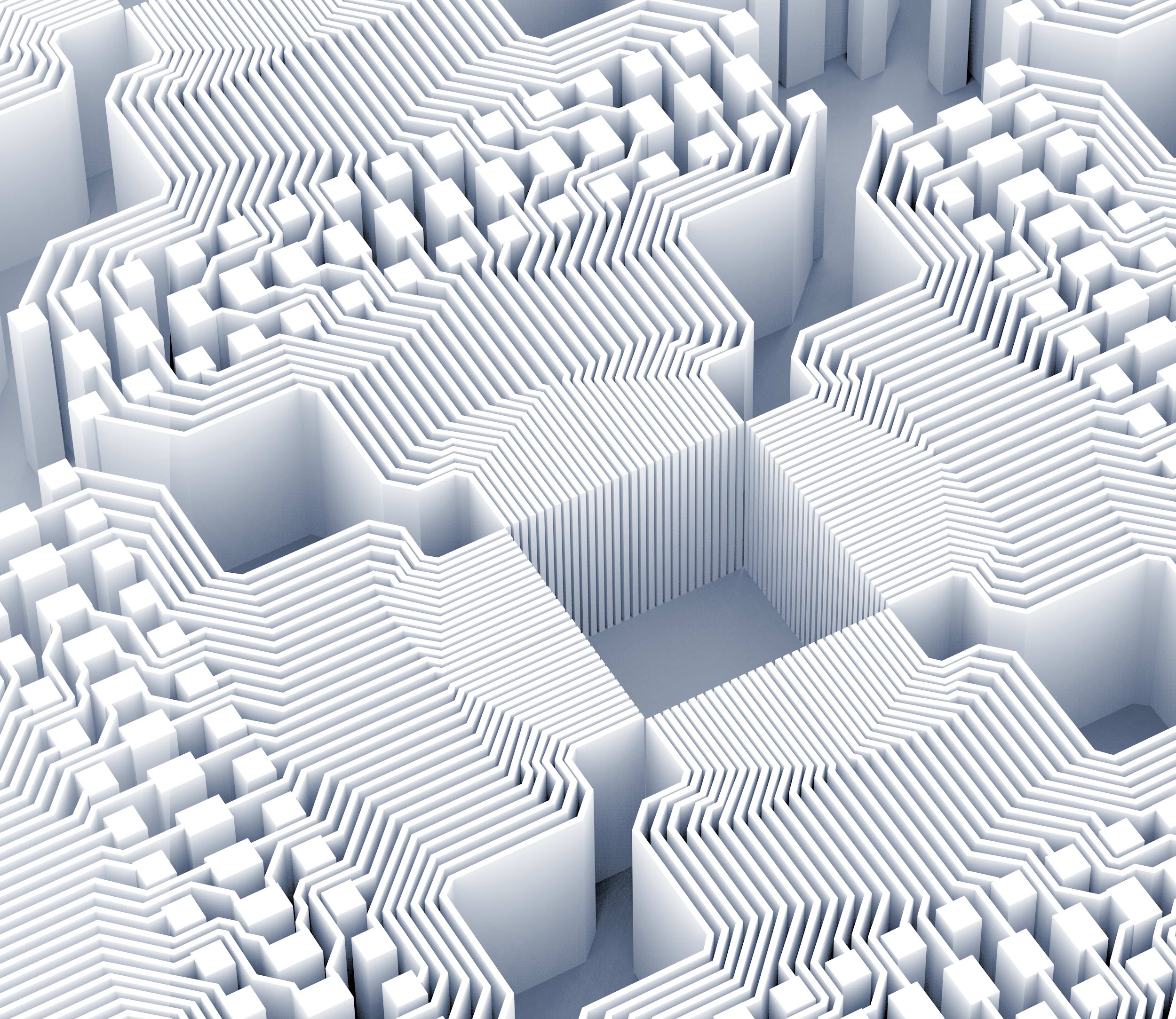 Thank you!
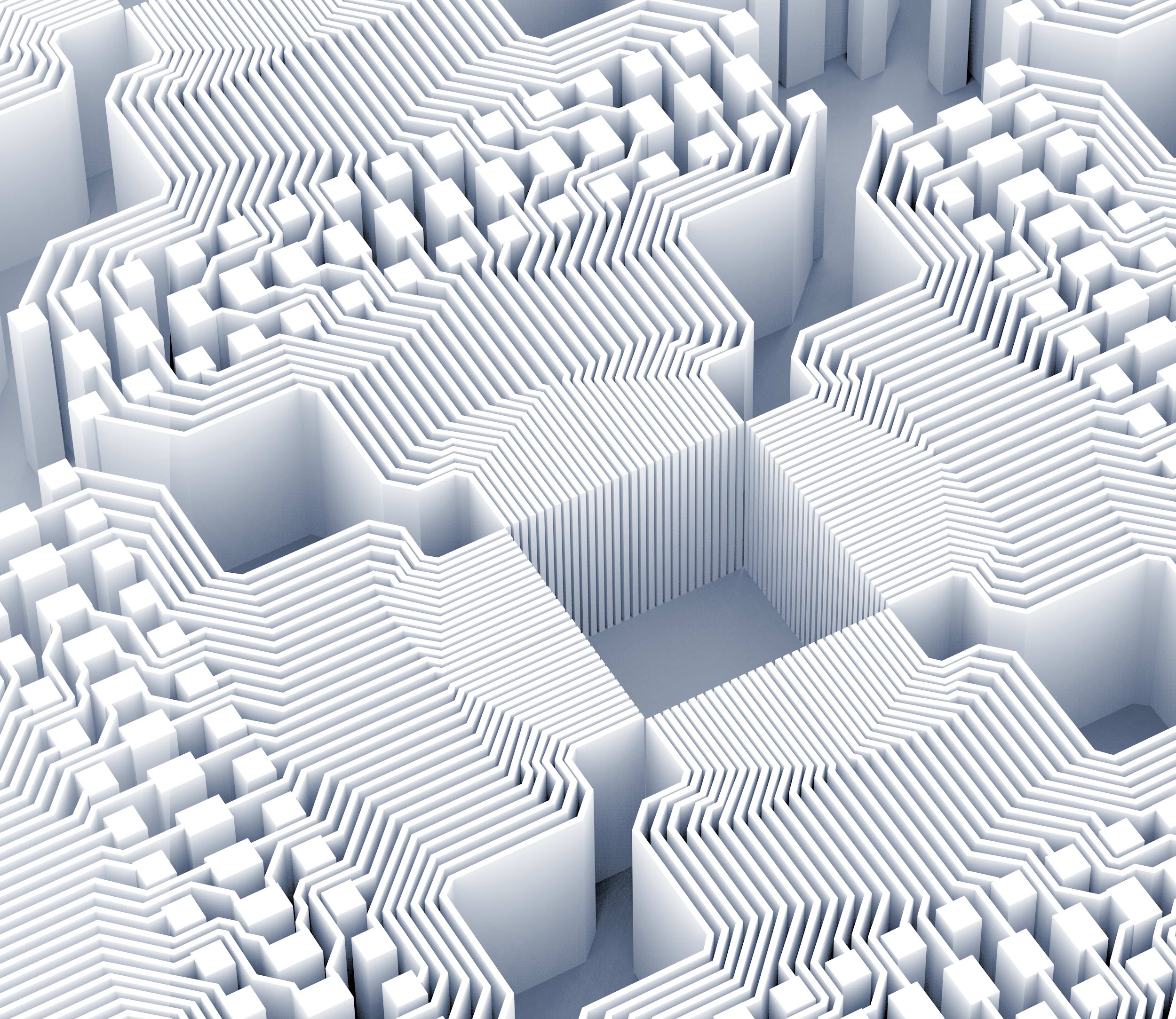 Q&A
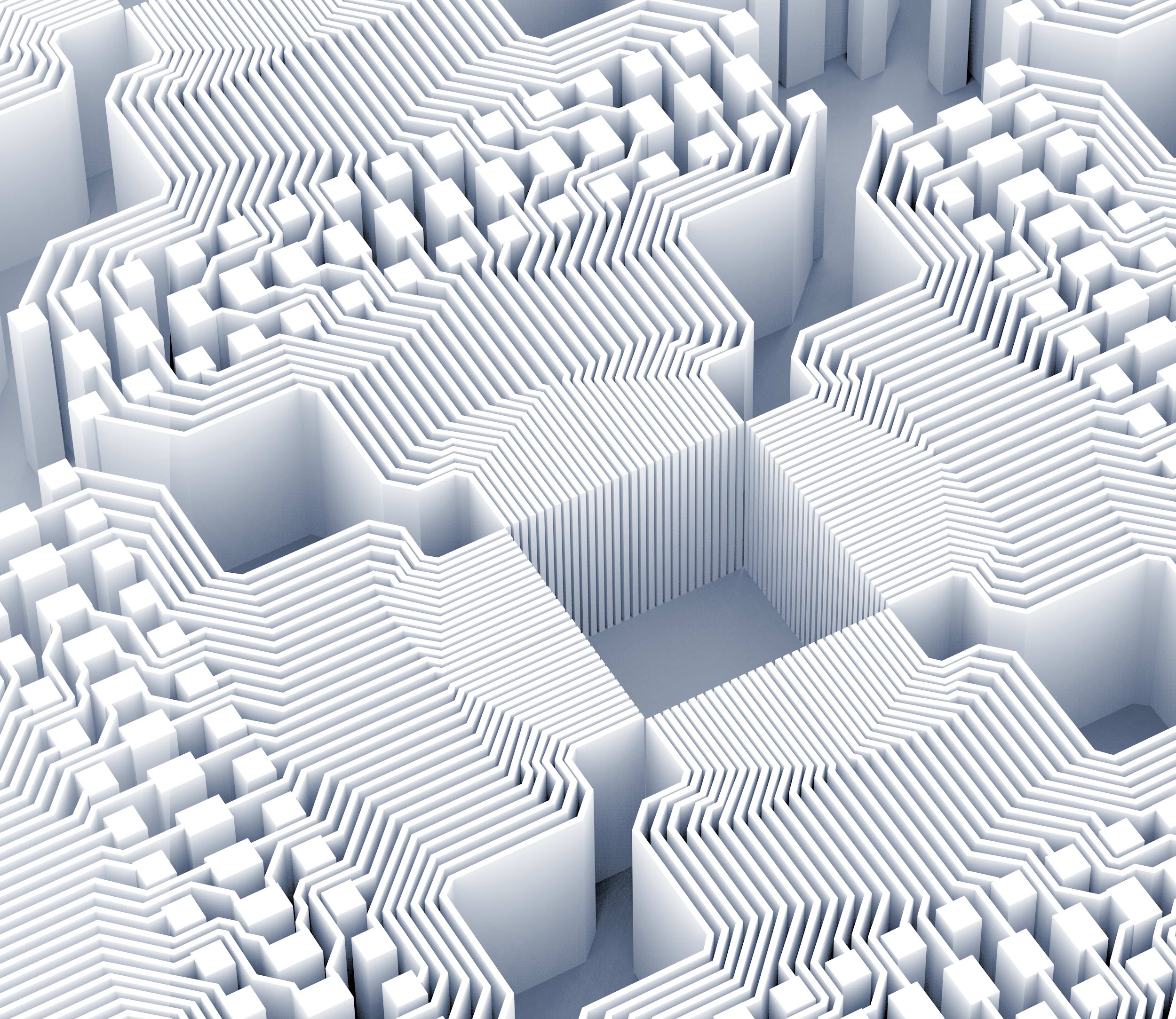 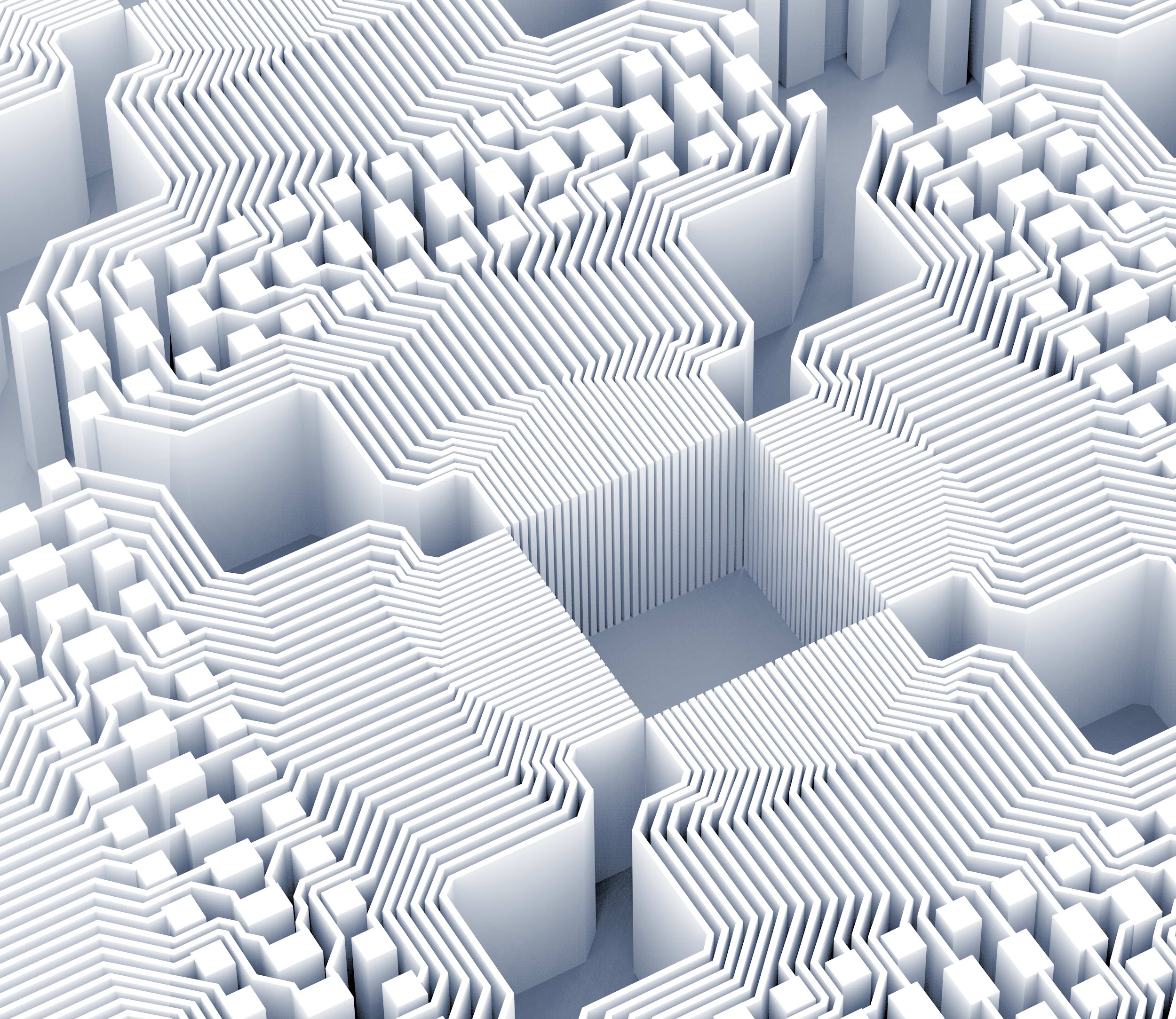 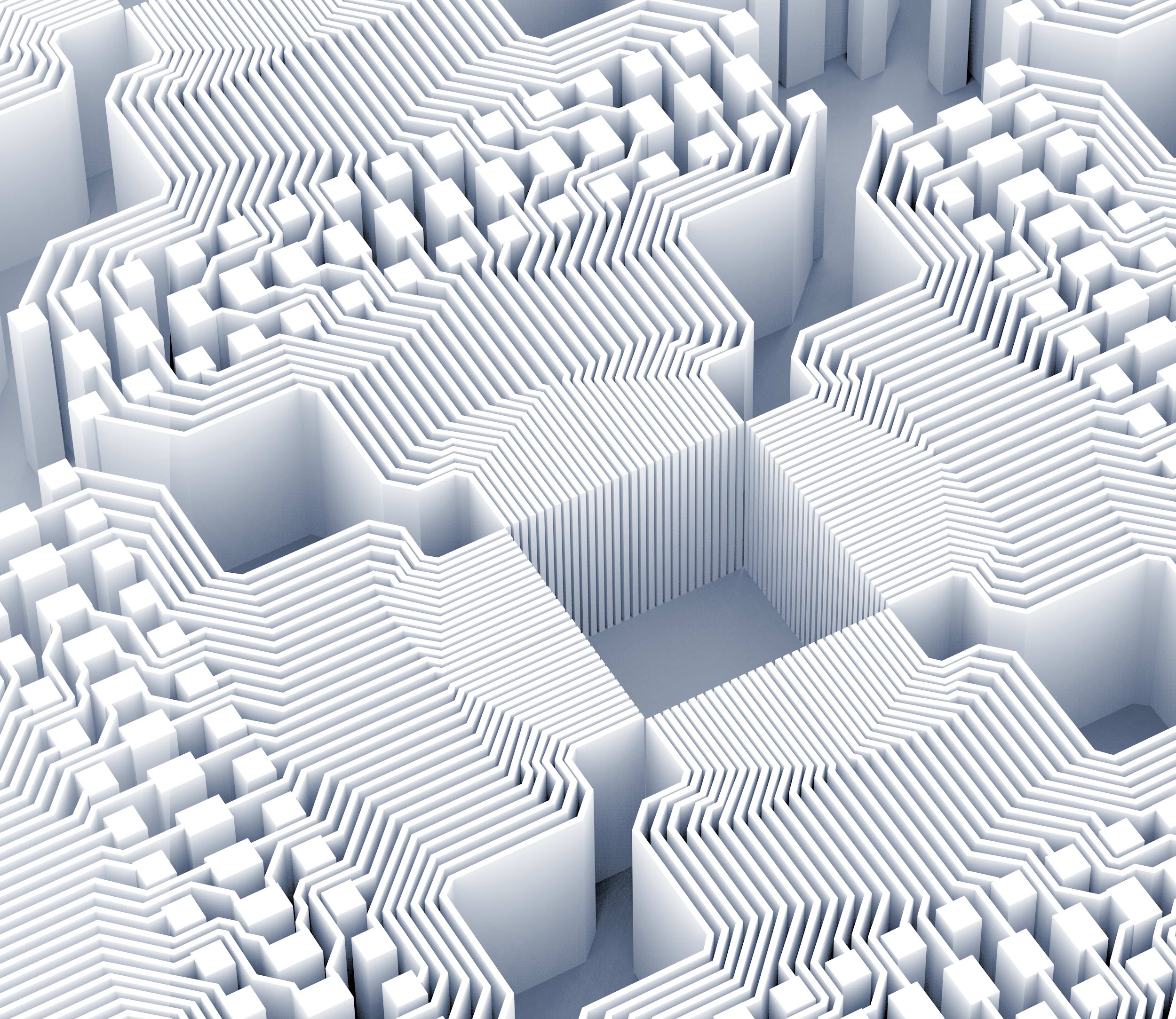 Security Objectives of TIC 3.0
As the Federal Government continues to expand into cloud and mobile environments, an agency’s assets, data, and components are commonly located in areas beyond their network boundary – on remote devices, at cloud data centers, with external partners, etc. To protect these dispersed assets, the TIC program defines encompassing security objectives to guide agencies in securing their network traffic. The objectives intend to limit the likelihood of a cybersecurity event. Agencies are granted discretion to apply the objectives at a level commensurate to the type of resources being protected.
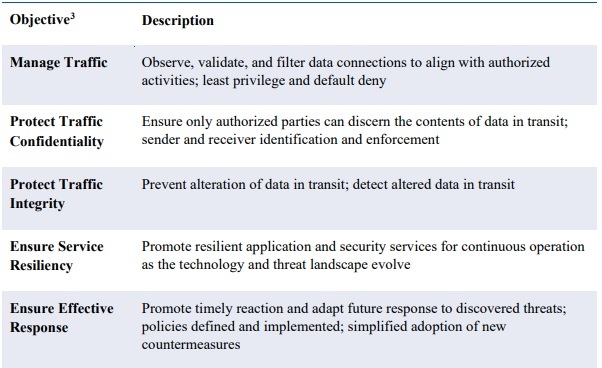